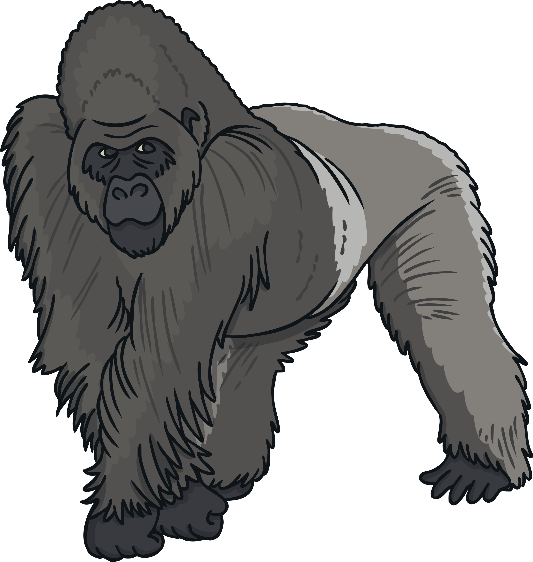 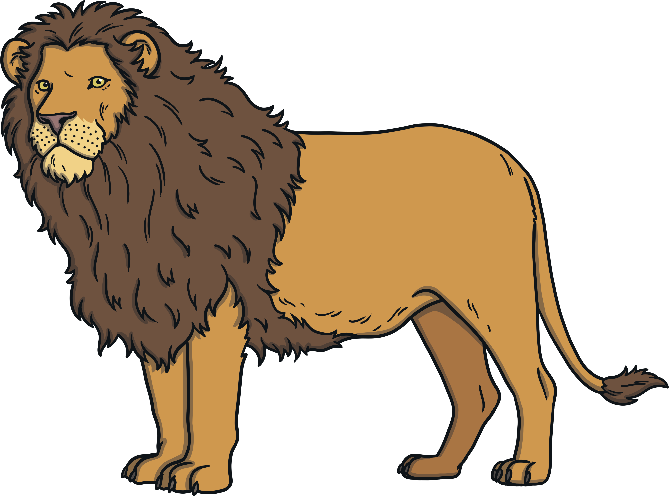 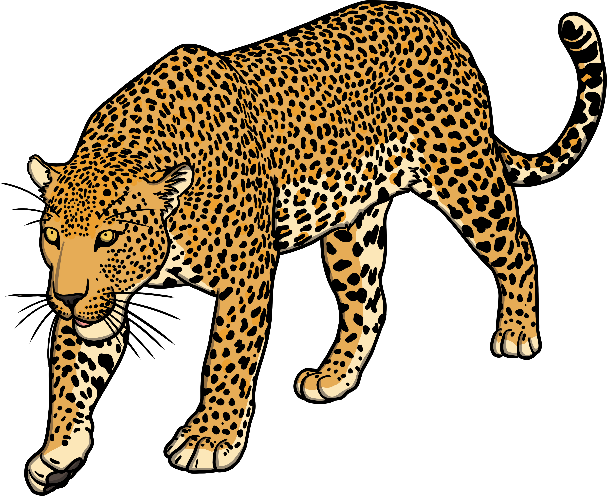 In the jungle there           lots of dangerous animals.
are
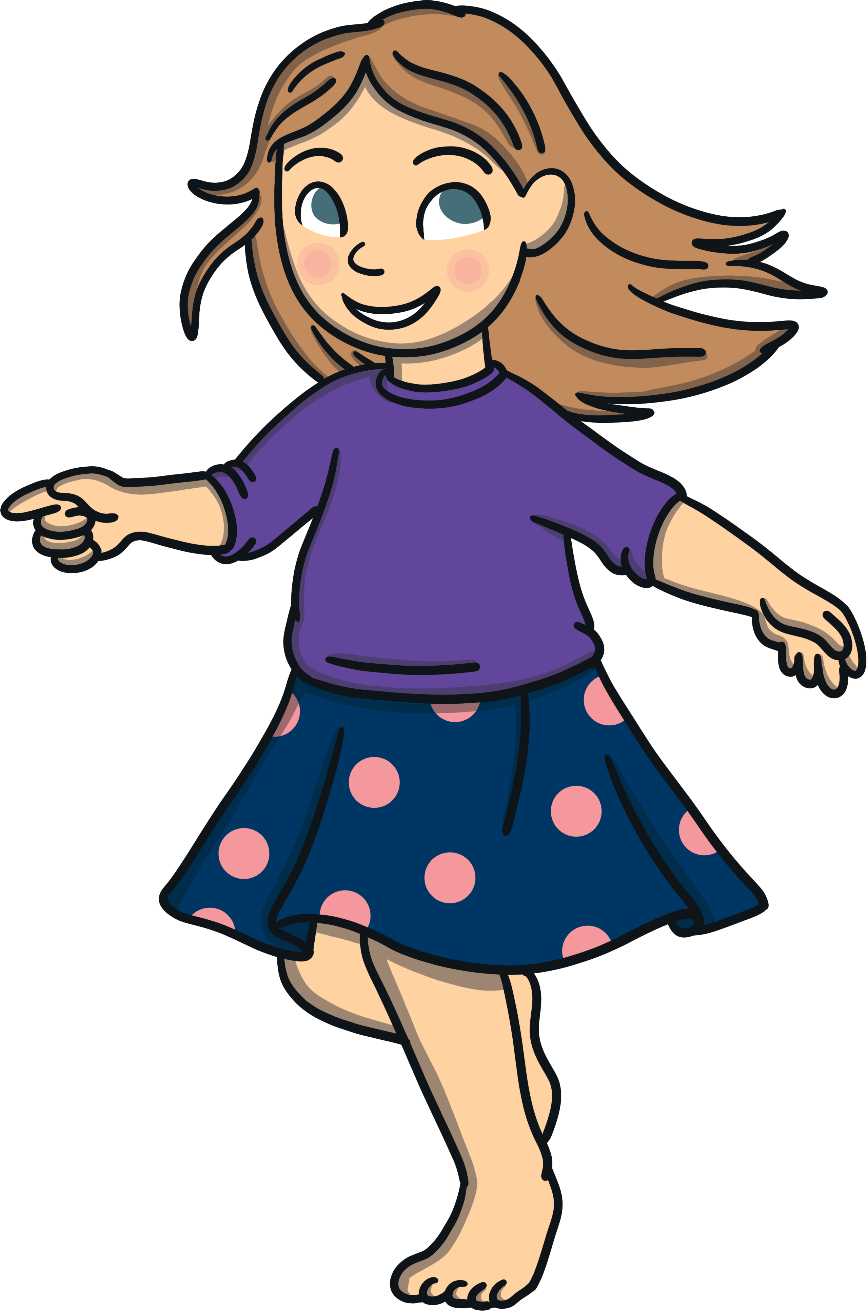 My best friend cccccccccccvery pretty.
is
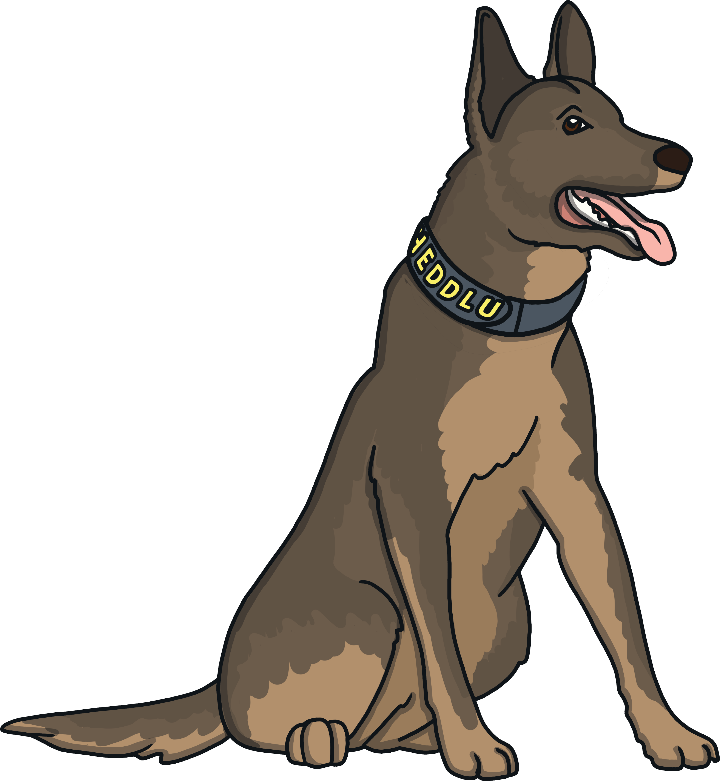 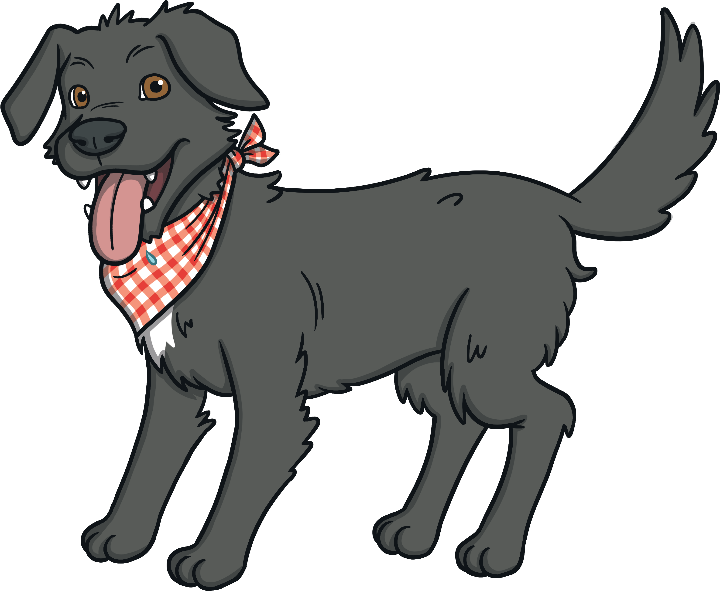 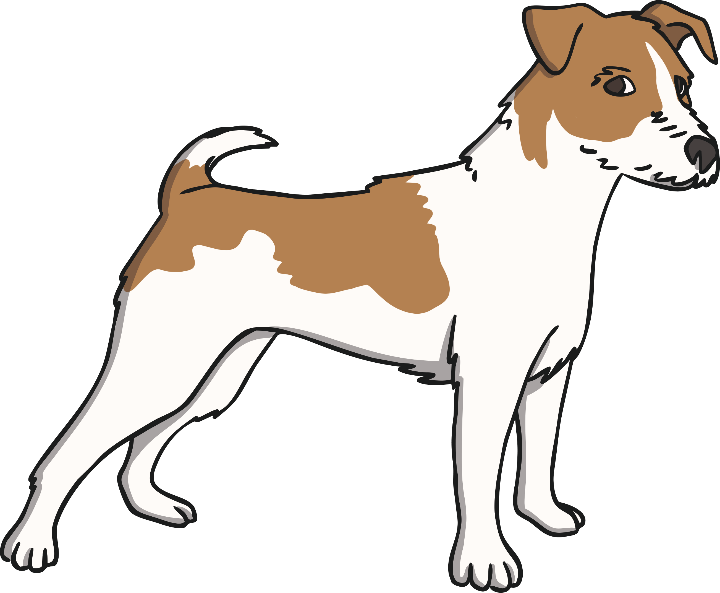 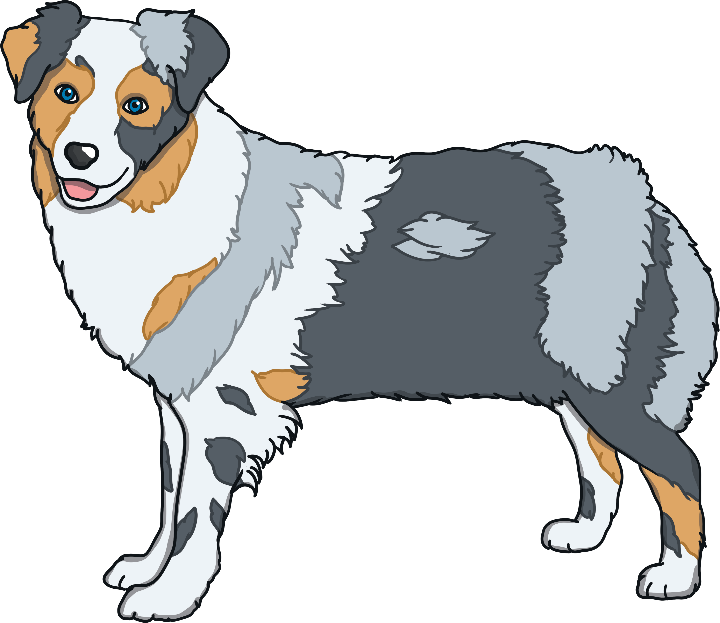 Thereccccccccccc many types of dogs.
are
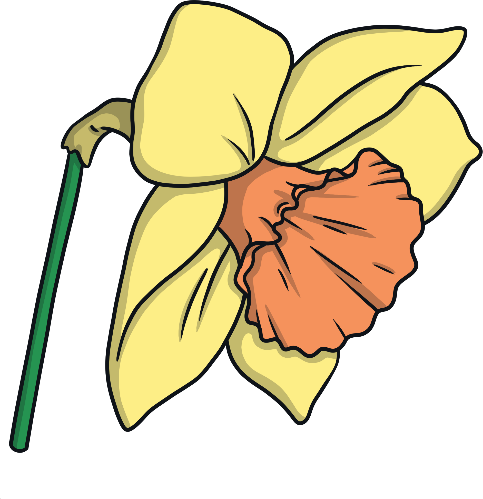 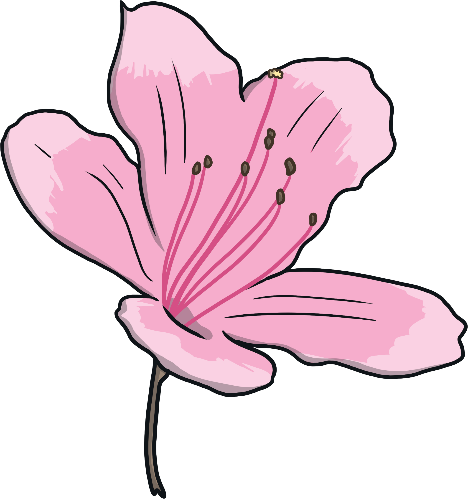 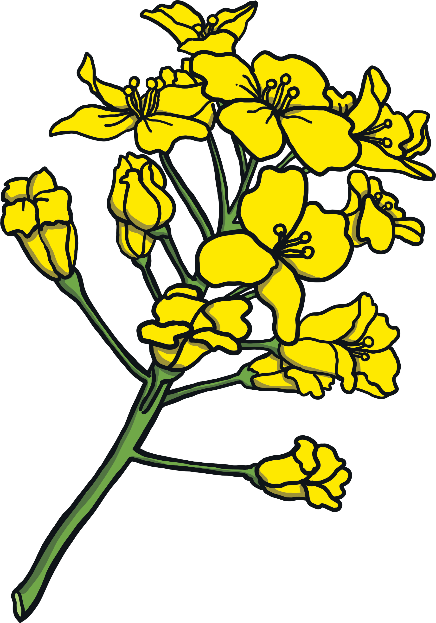 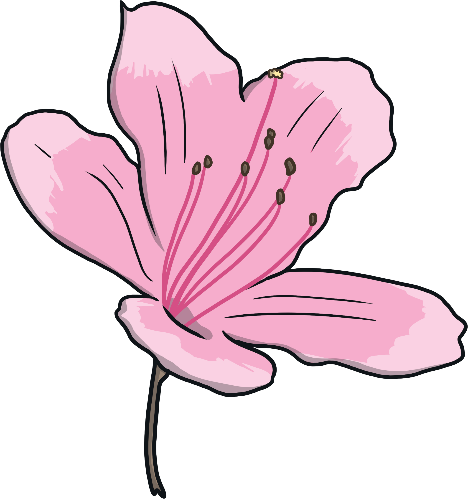 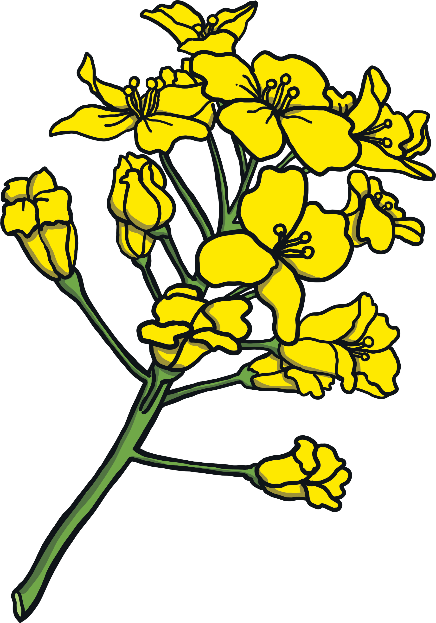 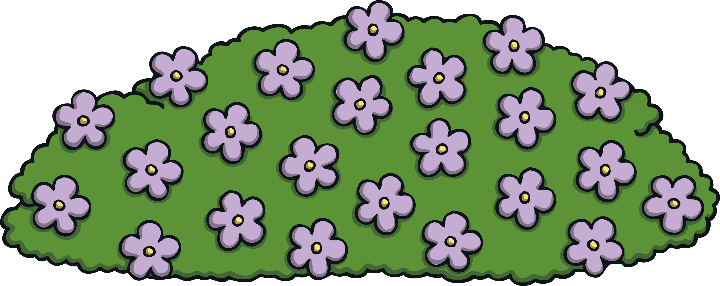 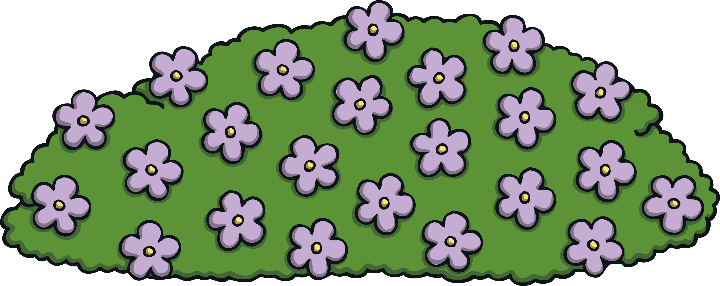 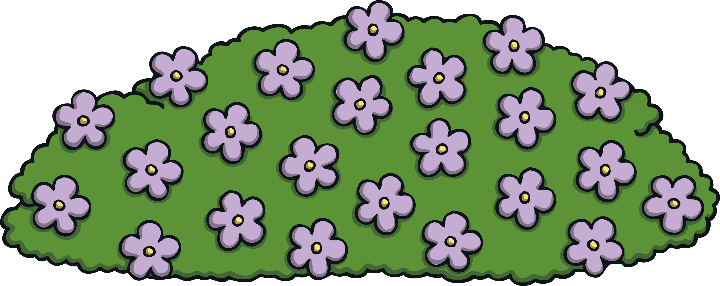 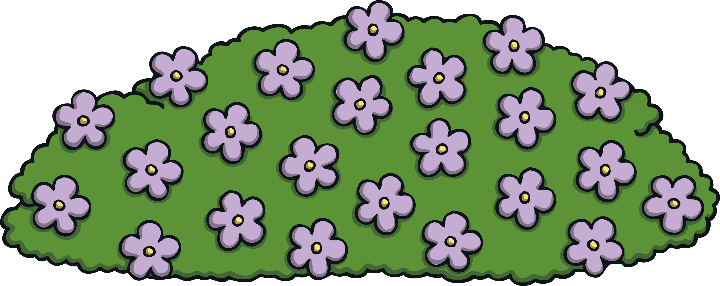 Therecccccccccccmany  flowers in the field.
are
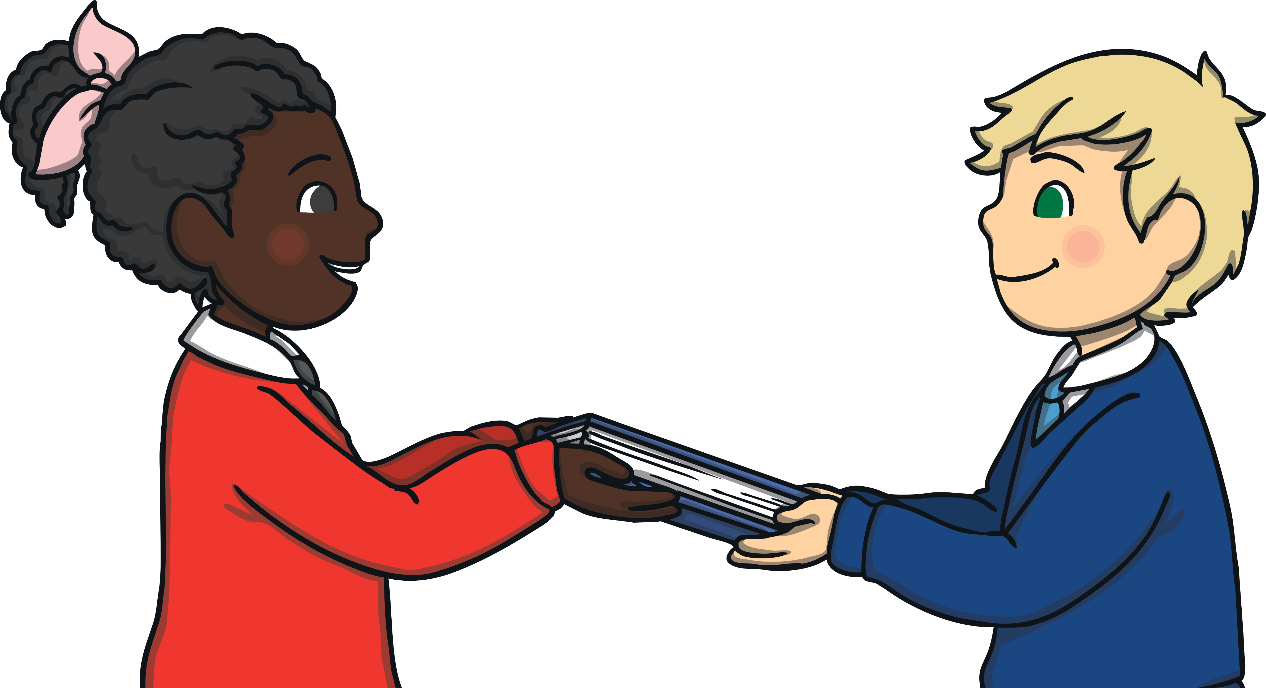 His friend cccccccccccvery kind.
is
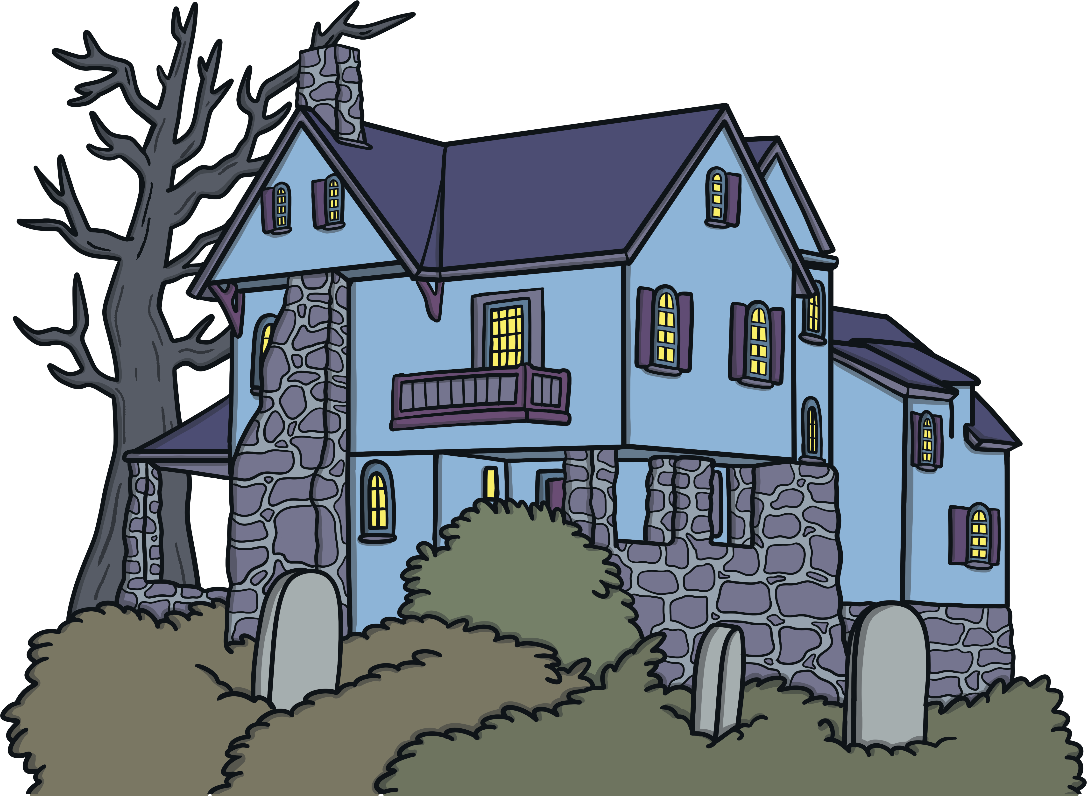 Thereccccccccccca haunted house in this town.
is
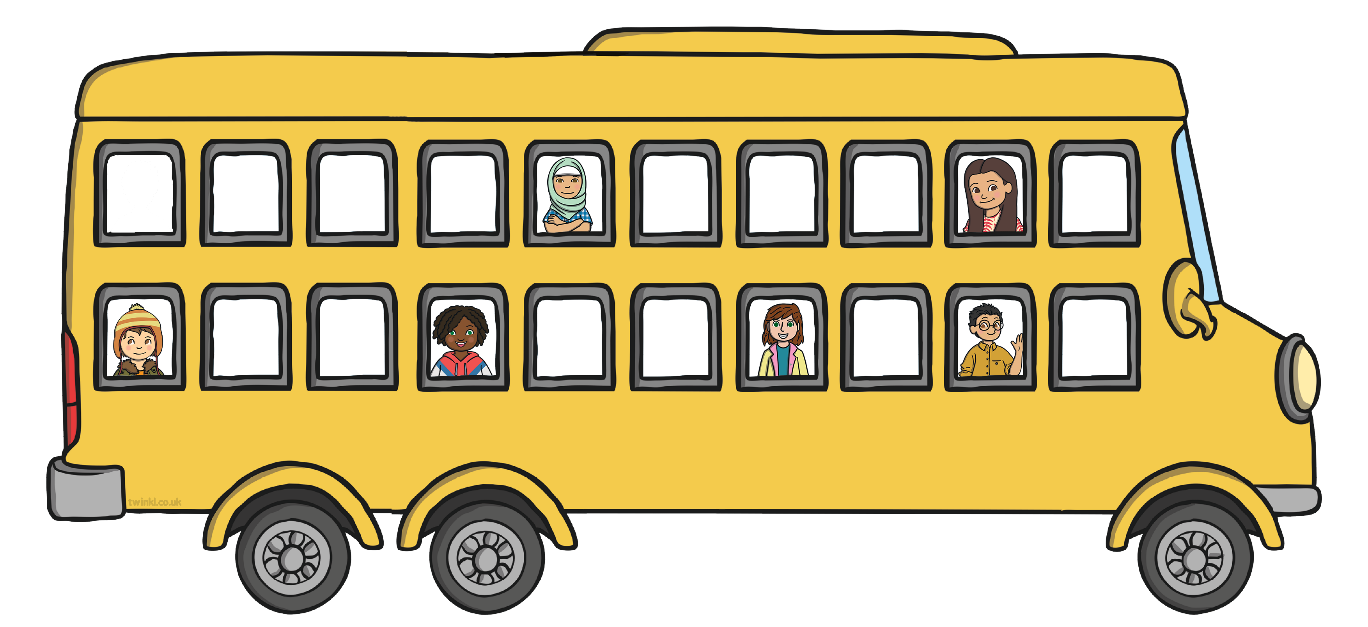 Therecccccccccccsix people on the bus.
are
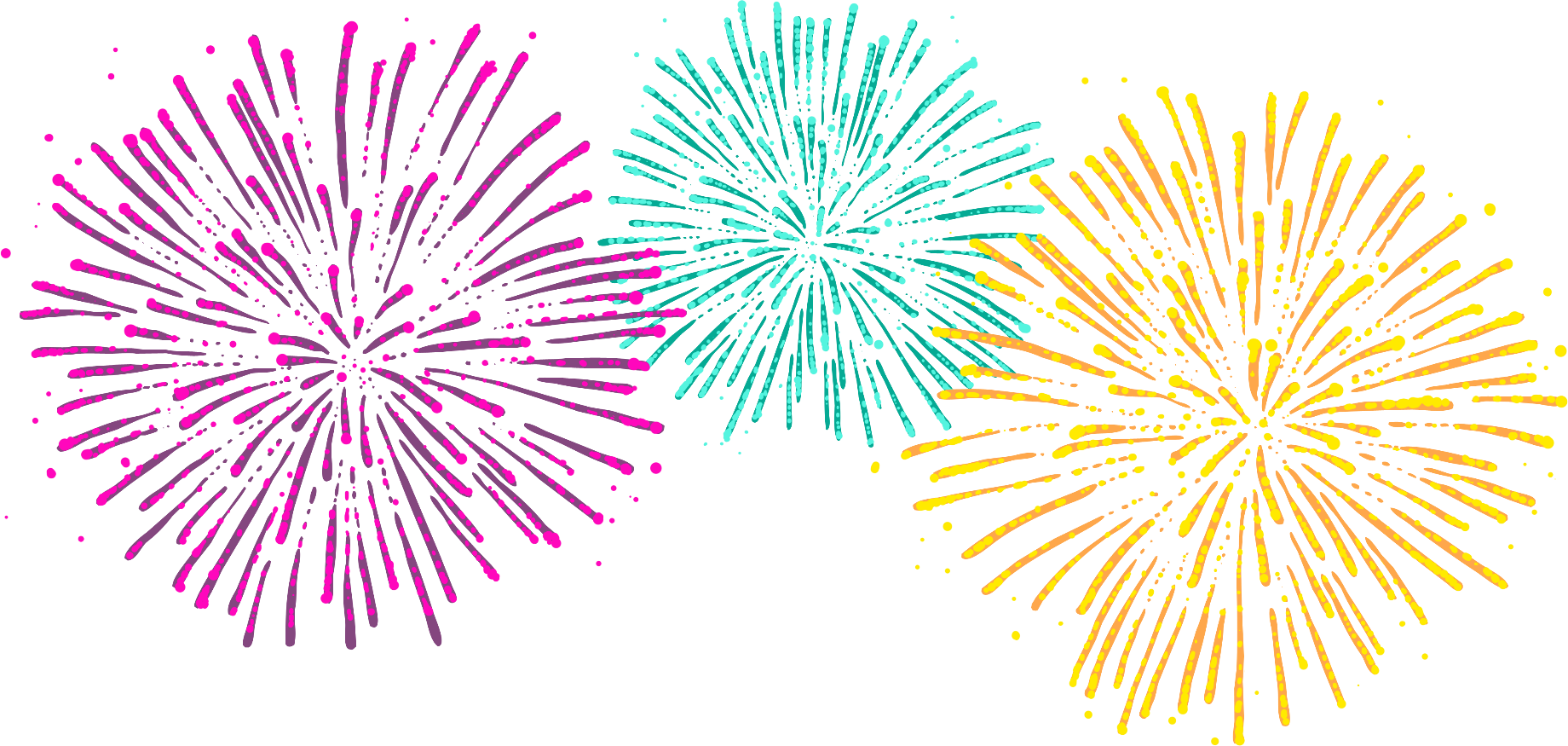 Tomorrow therecccccccccccgoing to be a firework show.
is
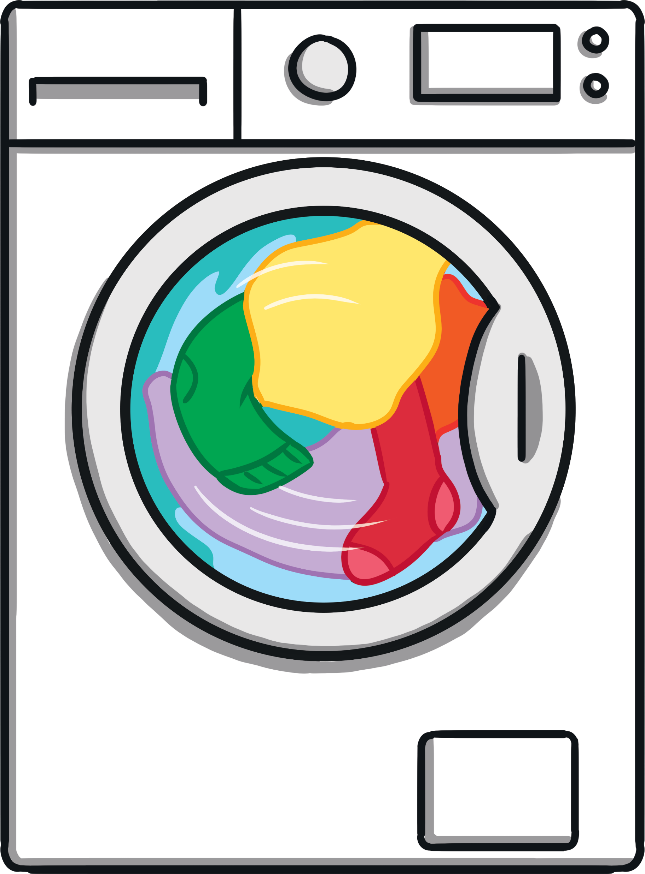 Therecccccccccccclothes in the laundry machine.
are
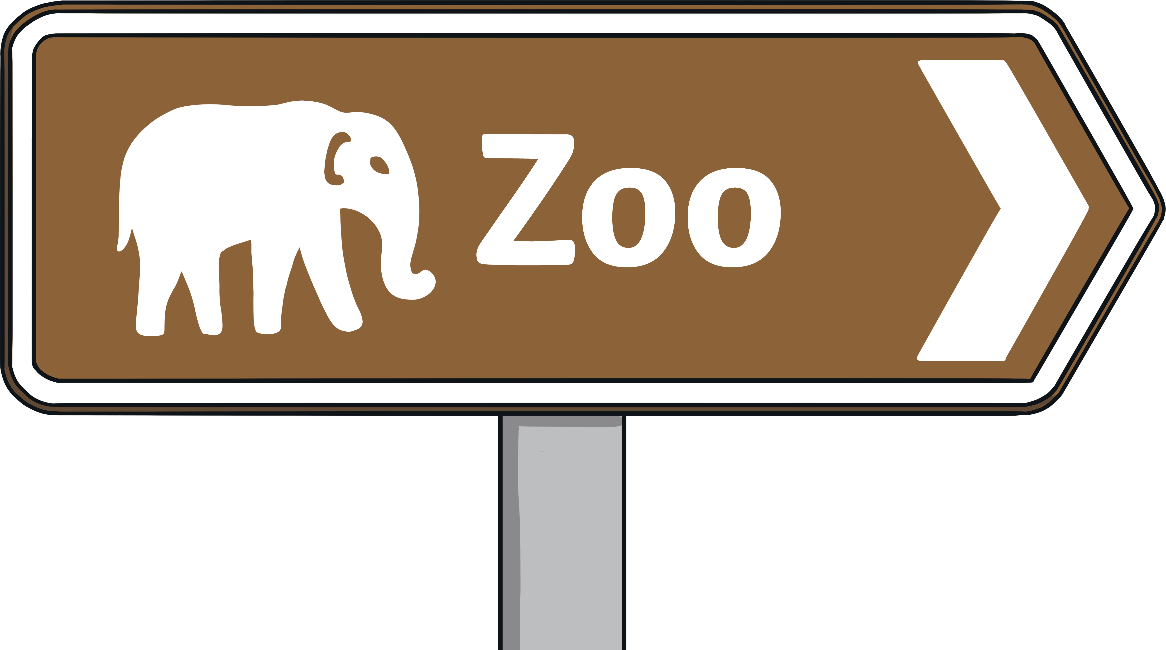 ccccccccccche going to the zoo today?
Is
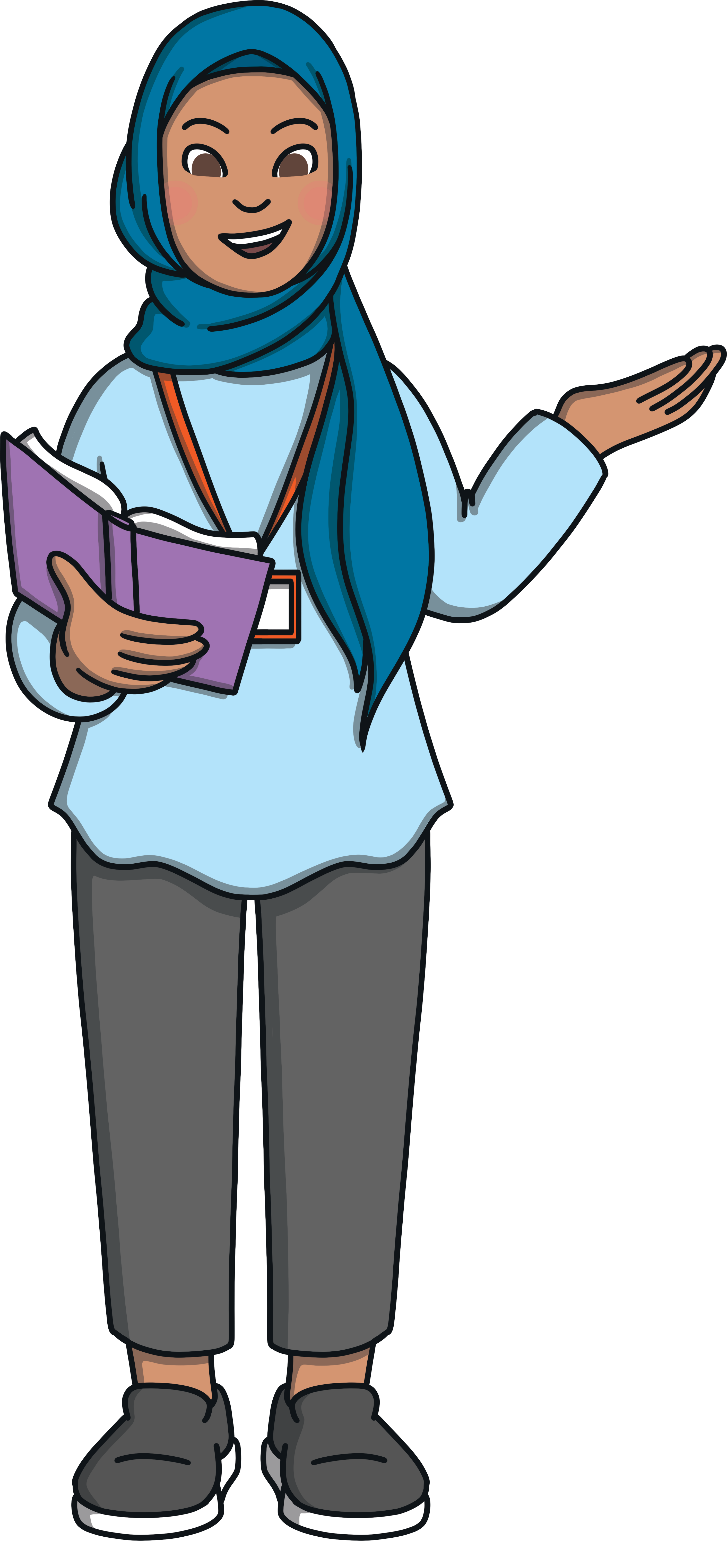 Whoccccccccccc your teacher?
is
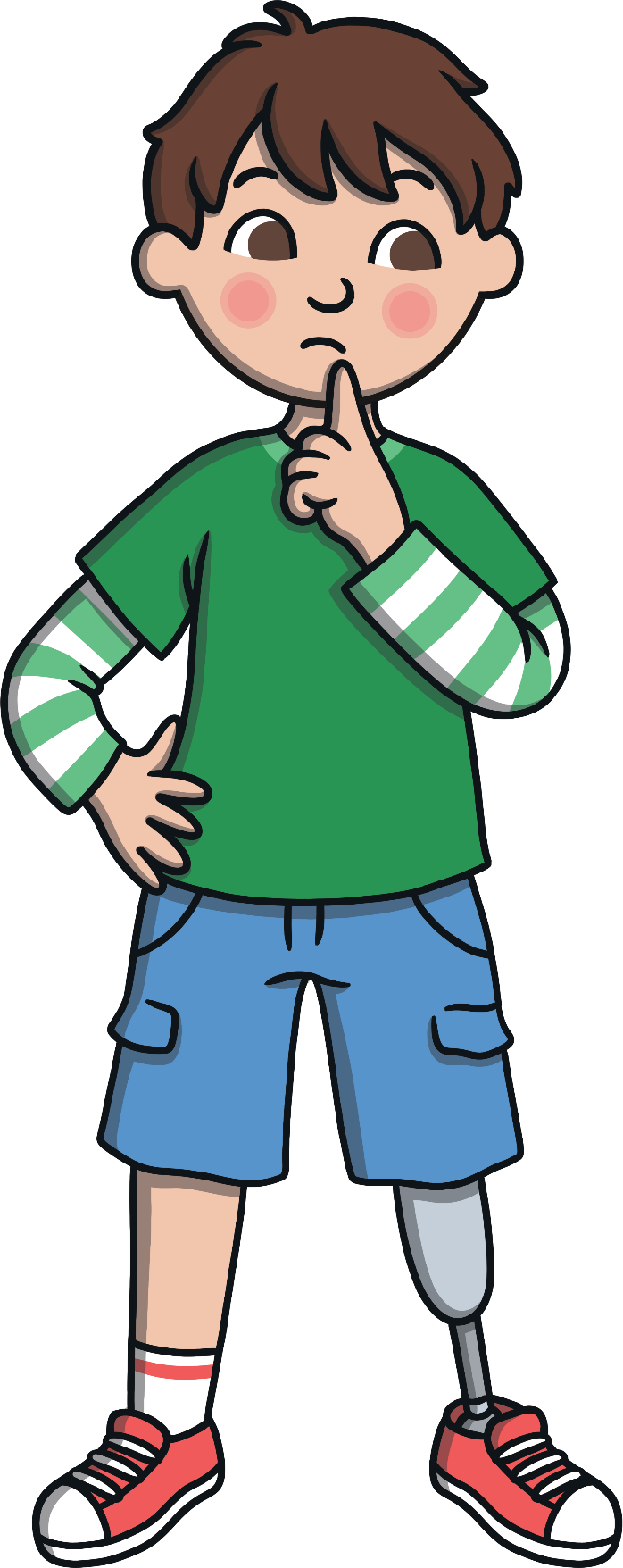 Whereccccccccccc you going?
are
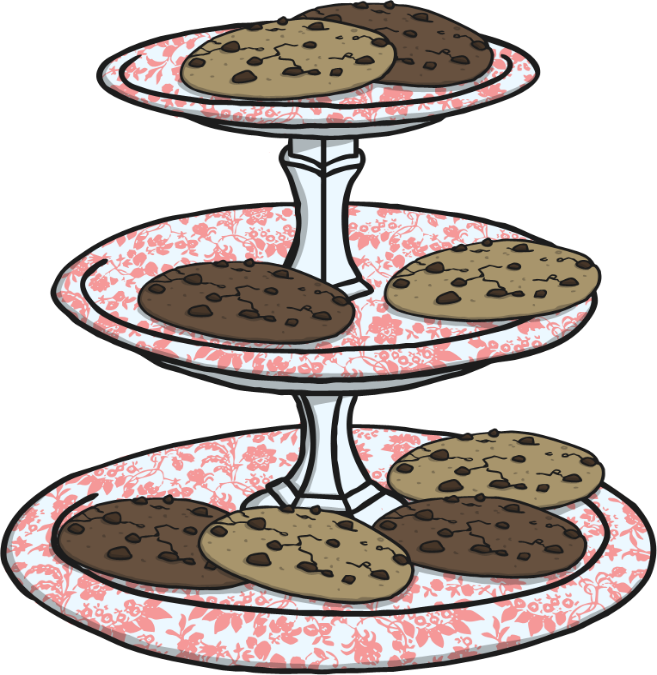 Thereccccccccccc lots of cookies left.
are
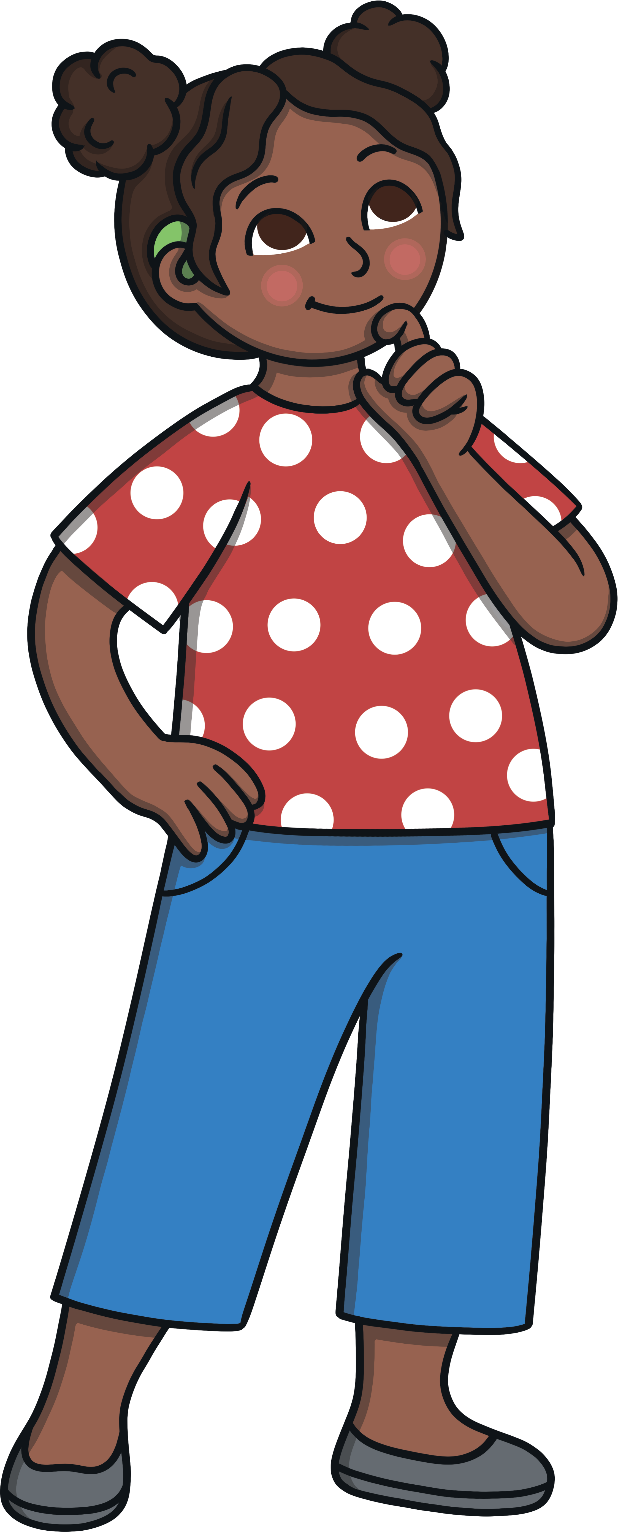 Whenccccccccccc he arriving?
is
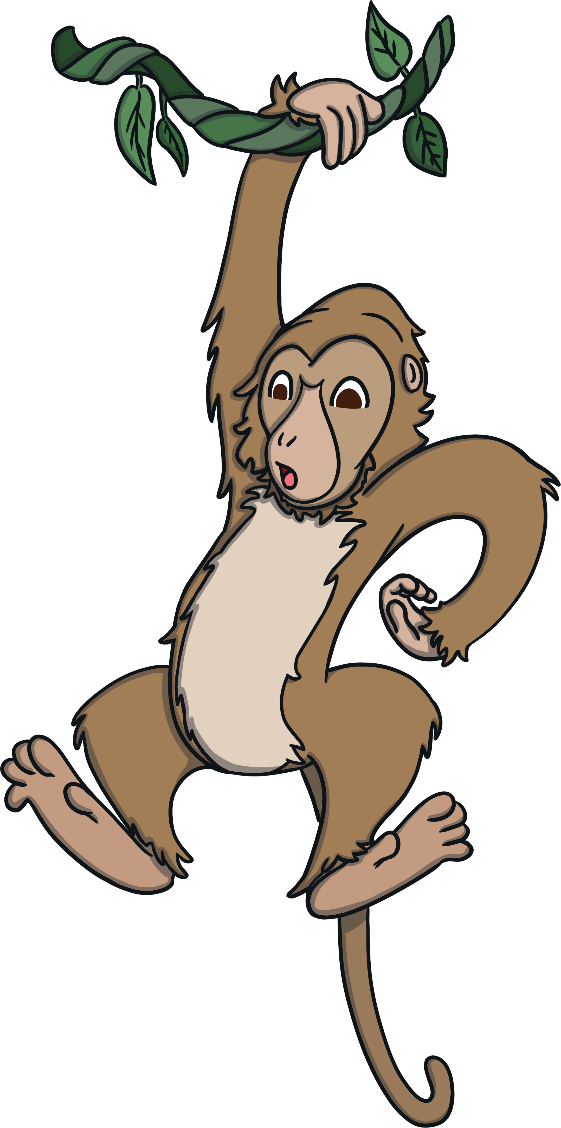 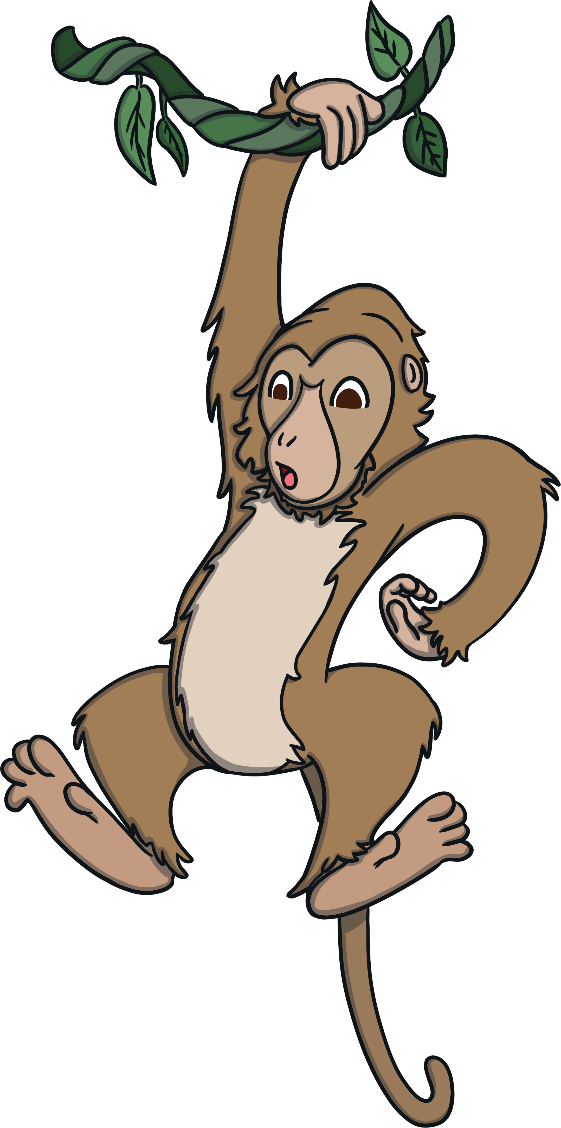 The monkeysccccccccccc swinging in the trees.
are